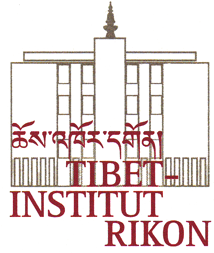 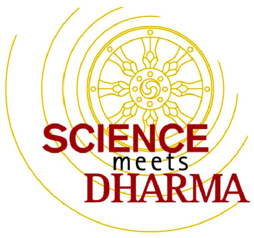 Science Introduction Workshop 2
Biology/Chemistryསྐྱེ་དངོས་རིག་པ། / རྫས་སྦྱོར་རིག་པ།
Dr. Werner Nater
Project Manager "Science meets Dharma"
Tibet Institute Rikon, Switzerland
Cooperation: Maja Burkhard, Dr. Gabriele Kammradt
Translations: Kalsang Gyatso, Tenzin Tsondue
Kathmandu
March 2020
Smell and Taste SenseOlfactory and Gustatory Sense

དྲི་ཚོར་དང་རོ་ཚོར།
3
Smell and Taste sense organs are protected within a cavity
དྲི་ཚོར་དབང་པོ་དང་རོ་ཚོར་དབང་པོ་གཉིས་ཁུང་བུའི་ནང་སྲུང་སྐྱོབ་བྱེད་ནས་གནས་ཡོད།
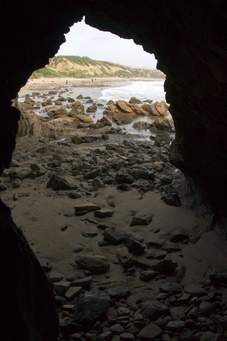 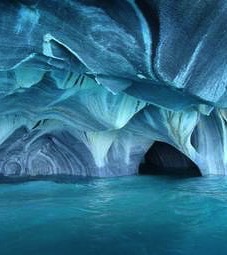 Watery surface: saliva and mucusརླན་གཤེར་གྱི་ངོས། : མཆིལ་མ་དང་བེ་སྣབས།
Nose and mouthསྣ་དང་ཁ།
4
[Speaker Notes: saliva = Speichel
SPACHE: CAVE  CAVITY
Nature is very motherly protecting the sense organs because they are extremely important for our life. WHY? DISCUSS ! (teils Repetition der ersten Lektionen Introduction) => Biological Function
Auch Hörsinn und Augen sind geschützt, liegen in einer Höhle.]
Smell     དྲི།
Taste   རོ།
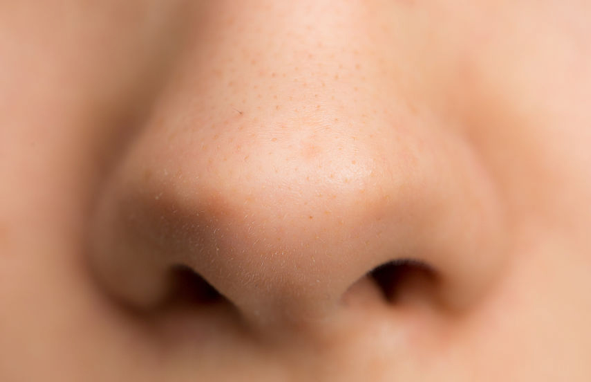 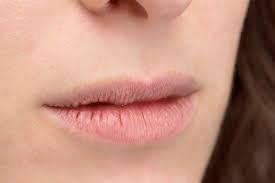 Odour  Smell  Noseདྲི་མ།       དྲི།     སྣ།
Flavour   Taste  Mouth(+Nose)རོ་ཁྱད་པར་བ།  རོ།     ཁ། (+ སྣ།)
Purpose of sense organs: To collect and amplify stimuli
དབང་ཚོར་དབང་པོའི་དགོས་དོན། : སྐུལ་རྐྱེན་བསྡུ་རུབ་བྱེད་རྒྱུ་དང་ཇེ་ཆེར་སྤེལ་བའི་ཆེད།
5
Sense of smell    
དྲི་ཚོར།
Receptors: Nerve cells
སྣེ་ལེན་པ། དབང་རྩ་ཕྲ་ཕུང།
Cross section through the nose, drawing
སྣའི་ཁ་གཤག་ངོས་ཀྱི་རི་མོ།
Olfactory bulb
དྲི་ཚོར་རིལ་བུ།
སྣ།
Nasal cavity  
སྣའི་ཁུང་བུ།
ཁ།
For air-breathing animals and humans, the olfactory 
system detects volatile aromatic substances. 
མི་དང་སེམས་ཅན་རྣམས་ཀྱི་དབུགས་རྗེས་ལེན་བྱེད་པའི་སྐབས་དྲི་ཚོར་མ་ལག་གིས་རླངས་པར་འགྱུར་སླ་བའི་དྲིའི་བེམ་རྫས་རྣམས་ངོས་འཛིན་བྱེད་ཀྱི་ཡོད།
6
Sense of smell    
དྲི་ཚོར།
Cross section through the nose, schematic
སྣའི་ཁ་གཤག་གི་ངོས།
Bone
རུས་པ།
Olfactory bulbs: nerve cells
དྲི་ཚོར་རིལ་བུ།         དབང་རྩ་ཕྲ་ཕུང།
Odorant molecules
དྲི་རྡུལ།
7
Sense of smell    
དྲི་ཚོར།
3
2
4
1
Odorant molecules
དྲི་རྡུལ།
Terms and functions:  
ཐ་སྙད་དང་བྱེད་ལས།
2
Nasal cavity  
སྣའི་ཁུང་བུ།
1
3
Olfactory bulb: nerve cells
དྲི་ཚོར་རིལ་བུ། : དབང་རྩ་ཕྲ་ཕུང་།
4
Limbic system of brain
ཀླད་པའི་མཐའ་འཁོར་མ་ལག
Smell sensory cells in the mucus surface of the nose are directly linked to the brain.
སྣ་བུག་ནང་ཡོད་པའི་བེ་སྣབས་ཀྱི་ངོས་ལ་དྲི་ཚོར་གྱི་དབང་ཚོར་ཕྲ་ཕུང་དེ་དག་རྣམས་ཐད་ཀར་ཀླད་པར་མཐུད་ཡོད།
8
[Speaker Notes: We breathe average of 23.040 times a day. While doing this, it detects smells. A single breath of air is composed of millions times trillions of molecules. These scent particles, which are so small that we cannot see with the naked eye, are inside this group made up of a massive amount of molecules.
After we breathe, the special bones (turbine bones) inside the nose direct part of the air to the olfactory region. This is seven centimeters inside and up the nostrils. When we approach a flower to our nose to smell it and take a deep breath, more smell molecules reach the olfactory region.]
Sense of smell    
དྲི་ཚོར།
Function of the receptor cells in the noseསྣའི་སྣེ་ལེན་ཕྲ་ཕུང་གི་བྱེད་ལས།
དྲི་ཚོར་རིལ་བུ།
དྲི་རྡུལ།
རུས་པ།
Receptor cell
དྲི་རྡུལ།
སྣེ་ལེན་ཕྲ་ཕུང་།
9
Sense of smell    
དྲི་ཚོར།
Function of the receptor cells in the noseསྣའི་སྣེ་ལེན་ཕྲ་ཕུང་གི་བྱེད་ལས།
Odorant molecules
དྲི་རྡུལ།
Receptor moleculeསྣེ་ལེན་པའི་རྡུལ།
Receptor nerve cellསྣེ་ལེན་དབང་རྩ་ཕྲ་ཕུང་།
Smell sensory cells = Receptor nerve cells     in the mucus surface of the nose
དྲིའི་དབང་ཚོར་ཕྲ་ཕུང་།   =  སྣེ་ལེན་དབང་རྩ་ཕྲ་ཕུང་།       སྣའི་བེ་སྣབས་ངོས་ཀྱི་ནང་དུ་ཡོད།
The sensory receptor cells involved in smell contain receptor molecules on their surface, that can bind to specific substances (odorants). སྣ་བུག་ནང་གི་ངོས་སུ་དྲི་ཚོར་སྣེ་ལེན་ཕྲ་ཕུང་རྣམས་ཡོད་པ་དང་དེ་དག་གིས་བེམ་རྫས་ངེས་ཅན་(དྲི་རྡུལ་)དང་མཉམ་དུ་སྦྱོར་བར་བྱེད།
10
[Speaker Notes: Humans    10 cm2   Dogs          170 cm2 

Smell molecules that form the source of smell are of different shapes and sizes, and they are smaller in comparison to other molecules. The charming smells of the flowers in the garden, the attractive smell of delicious food or the foul scent of rotten fruit is composed of different molecules. The chemical facility in our nose can easily differentiate between all of these molecules. It can even immediately recognize molecules that have the same atoms. For instance, a tiny difference between the “L-carvone” and “D-carvone” molecules is due to the different arrangement of atoms. Our nose can easily differentiate the two molecules despite the smallness of the difference; it tells us that one of these is cumin and the other is mint.


Ballon + aufgeklebtes Plastilin = Modell Zelle]
Projector offExp: Smell test
11
[Speaker Notes: Exp: 
Smell test Ziel: Wahrnehmung mit Erinnerungen / Gelerntem verknüpft = Gehirn und auch Hinweis auf Verknüpfung mit Körperreaktion (?)
- Try to find out the content of the boxes without opening them.
- Write down the result into your handout.
- Compare with your neighbour.]
Smellདྲི།
Tasteརོ།
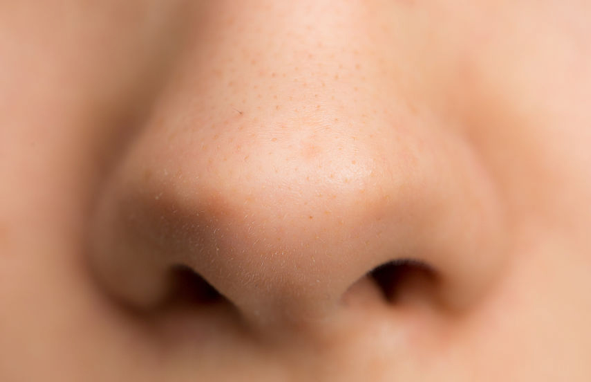 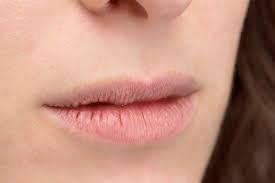 Odour  Smell  Noseདྲི་མ།       དྲི།     སྣ།
Flavour   Taste  Mouth(+Nose)རོ་ཁྱད་པར་བ།  རོ།     ཁ།  (+ སྣ།)
Purpose of sense organs: To collect and amplify stimuli
དབང་ཚོར་དབང་པོའི་དགོས་དོན། སྐུལ་རྐྱེན་བསྡུ་རུབ་བྱེད་རྒྱུ་དང་ཇེ་ཆེར་སྤེལ་བའི་ཆེད།
12
Projector off
Exp: Explore tongue and palate
13
[Speaker Notes: Exp: 
1. Stick out tongue and with torchlight explore the tongue. Find the papilla's 2. Explore with the forefinger the palates and imagine the space of the nasal cavity.
Ziele: Wahrnehmung der Organe. Gaumen abtasten und sich vorstellen, wie darüber die geräumige Nasenhöhle liegt – und dahinter das Gehirn
FUNKTIONEN der Zunge als Organsystem: Kauen und ganze Brocken an die richtigen Zähne manövrieren. – Touch Sense: Wahrnehmung der Konsistenz der Nahrung (vgl. Säuglinge und Kleinkinder: Erkunden die Welt oral), Schlucken,.]
Tongue and Nose  ལྕེ་དང་སྣ།
14
[Speaker Notes: Palate = Gaumen]
Tasteརོ།
The tongue is covered with thousands of small bumps called papillae, which are visible to the naked eye. 

ལྕེའི་ངོས་སུ་པེ་པི་ལེ་ཞེས་པའི་འབུར་ཆུང་སྟོང་ཕྲག་མང་པོ་ཡོད་པས་དེ་ཚོ་མིག་རྗེན་པས་མཐོང་ཐུབ།
Top view of the tongue, drawing
ལྕེའི་སྟེང་ཕྱོགས་ཀྱི་མཐོང་ཚུལ་གྱི་རི་མོ།
15
[Speaker Notes: We breathe average of 23.040 times a day. While doing this, it detects smells. A single breath of air is composed of millions times trillions of molecules. These scent particles, which are so small that we cannot see with the naked eye, are inside this group made up of a massive amount of molecules.
After we breathe, the special bones (turbine bones) inside the nose direct part of the air to the olfactory region. This is seven centimeters inside and up the nostrils. When we approach a flower to our nose to smell it and take a deep breath, more smell molecules reach the olfactory region.]
Tasteརོ།
Tongue  ལྕེ།
16
[Speaker Notes: tongue     b) papillae     c) taste bud with taste nerve and receptor cells       
d) same as photo

olfactory epithelium - The olfactory epithelium of each of the two nasal passages in humans is a 2.5 square centimeter patch of mucous membrane containing about 50 million sensory olfactory receptor cells; the reception of the odorant molecule and the beginning of sensory signal transduction occurs in the olfactory cilia, which are hair-like extensions of the receptor neurons (10-20 cilia per neuron); it is the sensory tissue served by the olfactory nerve, Cranial Nerve I.]
Tasteརོ།
Surface of tongue
ལྕེ་ཡི་ངོས།
Nerve cell
དབང་རྩ་ཕྲ་ཕུང་།
Chocolate molecules
ཅོག་ལེ་ཊིའི་རྡུལ།
Saliva     མཆིལ་མ།
Taste receptor cell
རོའི་སྣེ་ལེན་ཕྲ་ཕུང་།
Purpose of receptor cells: To trans-late the stimuli into electric impulses
སྣེ་ལེན་ཕྲ་ཕུང་གི་དགོས་དོན།   
སྐུལ་རྐྱེན་རྣམས་གློག་བརྡ་འགྱུར་བའི་ཆེད།
Cross section through taste receptors
རོ་ཚོར་སྣེ་ལེན་པའི་ཁ་གཤག་གི་ངོས།
17
[Speaker Notes: The main purpose of the sense organs is to collect and amplify stimuli and to lead them to the receptor cells of the organ.
A receptor cell can only receive one special kind of information: e.g. receptors in the taste bulbs of our tongue are only stimulated by flavours we take in through our mouth. The purpose of the receptor cells is to translate the stimuli into the language of the nerve cells, strictly speaking: into electrical impulses.
Number of taste buds in a given circle: more than 40 = very good taster, 20-40 = mediumtaster, less than 20 bugs = nontaster

choclate particles, taste bud]
Tasteརོ།
A taste bud has 50 to 100 taste receptor nerve cells.
These send their information via nerves to the brain. 
རོ་ཡི་ཐེའུ་རེ་རེ་ལ་རོ་ཡི་སྣེ་ལེན་ཕྲ་ཕུང་ ༥༠ ནས་ ༡༠༠ བར་ཡོད།
འདི་ཚོའི་དབང་རྩ་ཕྲ་ཕུང་བརྒྱུད་ནས་ཆ་འཕྲིན་རྣམས་ཀླད་པར་གཏོང་གི་ཡོད།
The taste sense detects substances dissolved in the saliva.རོ་ཚོར་སྣེ་ལེན་པའི་མཆིལ་མའི་ནང་བཞུ་བའི་བེམ་རྫས་རྣམས་ངོས་འཛིན་བྱེད།
How about juices? Do they include water?ཤིང་ཏོག་གི་ཁུ་བ་རྣམས་ག་འདྲ་རེད། དེའི་ནང་ཆུ་ཡོད་དམ།
18
Tasteརོ།
Experiment: 	How good is your taste sense?བརྟག་དཔྱད།  	ཁྱེད་རང་གི་རོ་ཚོར་ག་འདྲ་ཡོད་དམ།
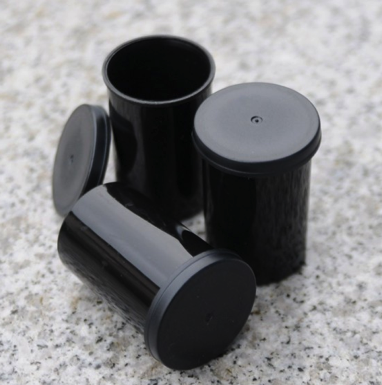 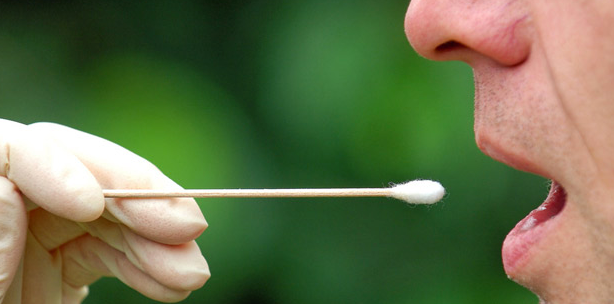 19
[Speaker Notes: Take a cotton bud, wet it with the content of a box and put the liquid on the tongue of your test person.
First the test person has to close his nose by a peg and name the liquid. Than without pen and name the liquid. Write down the results into your handout.
We only can taste sweet, salty, bitter, sour, and umami]
Projector offExp: Taste
20
[Speaker Notes: Exp: 
Taste test:Take a cotton bud, wet it with the content of a box and put the liquid on the tongue of your test person.First the test person has to close his nose by a peg and name the liquid. 
Than without peg and name the liquid. Write down the results into your handout.
We only can taste sweet, salty, bitter, sour, and umami]
Smell  དྲི།
དྲི་ཚོར། + རོ།
Tasteརོ།
Taste རོ།
Observation: 
Taste is also influenced by the odour
ལྟ་ཞིབ། རོ་ལ་དྲིའི་ཀྱང་ཤུགས་རྐྱེན་སྤྲོད་ཀྱི་ཡོད།
21
Tasteརོ།
There are five established basic taste senses.གཞི་རྩའི་རོ་ཚོར་ལྔ་ཡོད།
1. Sweetness 	༡༽ མངར་ཆ།
2. Sourness 	༢༽ སྐྱུར་མོ།
3. Saltiness 	༣༽ ཚྭ་ཁུ།
4. Bitterness 	༤༽ ཁ་ཏིག
5. Umami	༥༽ བྲོ་བ་ཞིམ་པོ།
22
[Speaker Notes: Savory foods / savory
Especially with soya sauce
contains umami]
Tasteརོ།
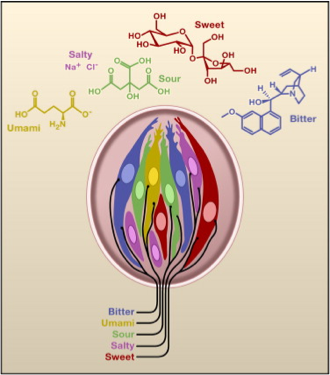 These 5 tastes can be detected by any area of the tongue. 

རོ་ཚོར་ལྔ་པོ་ནི་ལྕེའི་ས་ཁུལ་གང་རུང་གིས་ངོས་འཛིན་བྱེད་ཐུབ།
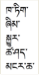 23
[Speaker Notes: While some parts of the tongue may be able to detect a taste before the other parts do, all parts are equally good at conveying the qualities of all tastes.]
Tasteརོ།
5 basic taste receptors have about 10 intensity grades of each. གཞི་རྩའི་རོ་ཚོར་སྣེ་ལེན་པ་ ༥ ཡོད་པ་དེ་ཚོ་རེ་རེ་ལ་རོ་ཚོར་གྱི་རིམ་པ་ ༡༠ ཙམ་ཡོད།

From this, biologists calculated that they were able to distiguish about 100,000 different taste qualities.
དེ་ལ་བརྟེན་ནས་སྐྱེས་དངོས་ཚན་རིག་པ་ཚོས་རོའི་ཁྱད་ཆོས་མི་འདྲ་བ་ ༡༠༠,༠༠༠ ཙམ་དབྱེ་འབྱེད་བྱེད་ཐུབ་ཡོད།
24
Tasteརོ།
Other factors are:  ཆ་རྐྱེན་གཞན་རྣམས་ནི།
Smellདྲི།
Texture (touch receptors) རེག་བྱ། (རེག་ཚོར་སྣེ་ལེན་པ།)
Temperature (heat receptors)ཚ་དྲོད། (ཚ་དྲོད་སྣེ་ལེན་པ།)
Coolness (menthol) and hotness (pungency) through other receptorsསྣེ་ལེན་ཕྲ་ཕུང་གཞན་གྱིས་མྱོང་བའི་བསིལ་བའི་ཚོར་བ་(མེན་ཐོལ་ལྟ་བུ།) དང་ཚ་བའི་ཚོར་བ་(ཁ་ཚ་བོ་ལྟ་བུ།)
25
[Speaker Notes: Foods rich in simple carbohydrates (sugars) are those most commonly associated with sweetness. These substances are rich in calories.
ཀར་བྷོ་མངར་བཅུད་མང་བའི་ཟས་རིགས་རྣམས་རྒྱུན་དུ་མངར་ཆ་དང་འབྲེལ་བ་བཏགས་ཀྱི་ཡོད། དངོས་རྫས་དེ་དག་ཁེ་ལོ་རི་ཡིས་ཕྱུག

The chemosensory basis for detecting sweetness, which varies between both individuals and species, has only begun to be understood since the late 20th century. 
རྫས་ཚོར་ཀྱི་ལམ་ནས་མངར་ཆ་ངོས་བཟུང་ཚུལ། དེ་ཡང་གང་ཟག་སོ་སོ་དང་ཉེ་རིགས་སོ་སོར་མི་འདྲ་བ་ཡིན་པ་དེ་བཞིན་དུས་རབ་ཉི་ ཤུ་པའི་ནང་ཤེས་རྟོགས་བྱུང་འགོ་བརྩམས་པ་རེད།


Studies indicate that the reaction of living beings to sugars and sweetness has very ancient evolutionary beginnings. It seems to be manifest as chemotaxis even in bacteria such as E. coli which can actively move towards a sweet solution.
ཉམས་ཞིབ་འགས་སྲོག་ཆགས་ཀྱིས་བྱེ་མ་ཀ་ར་དང་མངར་ཆར་ཡ་ལན་བྱ་ཚུལ་ནི་གནའ་རབས་འཕེལ་འགྱུར་གྱི་འབྲས་བུར་བསྟན་ཡོད། ཨི་ཁོ་ལཡི་ལྟ་བུའི་ཕྲ་སྲིན་ནང་རྫས་འགུལ་གྱི་ངོ་བོར་བྱུང་ལ་དེས་མངར་ཁུའི་སར་འགུལ་ཏེ་བསྐྱོད་ཐུབ།]
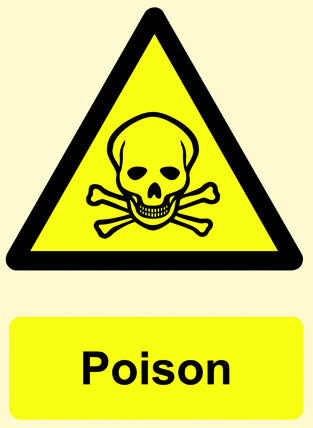 Smellདྲི།
Tasteརོ།
Taste and smell identify together: 
  Flavors of food
  Substances to be taken in or to be avoided 
རོ་དང་དྲི་གཉིས་མཉམ་དུ་ངོས་འཛིན་བྱེད་པ། :
ཟས་ཀྱི་བྲོ་བ། 
བེམ་རྫས་ཟ་རུང་བའམ་ཡང་ན་འཛེམ་དགོས་པ།
དུག
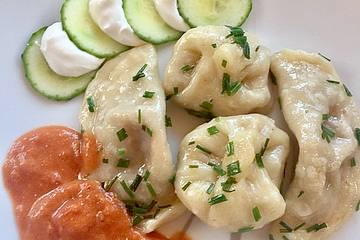 26
[Speaker Notes: Wenn es uns einmal schlecht wurde bei der Einnahme einer Nahrung, sind wir überempfindlich auf diesen Geruch / Geschmack – aus gutem Grund ! Das Gehirn / die Verknüpfung mit der Erinnerung löst Alarm aus. Das ist LERNPROZESS pur: Sensibilisierung.]
27
Acids and Bases
སྐྱུར་རྫས་དང་བུལ་རྫས།
28
Acids and Bases: We use them every day
སྐྱུར་རྫས་དང་བུལ་རྫས། ང་ཚོས་རྒྱུན་དུ་བེད་སྤྱོད་བྱེད་ཀྱི་ཡོད།
Bases are in:  བུལ་རྫས་རྣམས་ནི།
Baking powder	ཕྱེ་སྨན།
Soap	ཡི་ཙི།
Ashes	གོ་ཐལ། 
Drain cleaner	ཡུར་བ་གཙང་མ་	བཟོ་བྱེད།
Acids are in: སྐྱུར་རྫས་རྣམས་ནི།
Citrus fruits    ལིམ་བུའམ་གམ་བུ་ར་རིགས་ཀྱི་ཤིང་འབྲས། 
Vinegar	ཚུའུ། 
Toilet cleaner གསང་སྤྱོད་གཙང་མ་བཟོ་བྱེད། 
Batteries	གློག་རྫས། 
Beverages	བཏུང་བྱེད། (རླངས་རྫས་ཡོད་པ།) (carbonated)
29
[Speaker Notes: We cannot renounce acids and bases as they are widely used in personal hygiene, e.g. tooth paste, soap, shampoos, shaving foam]
Substances in natural mixturesརང་བྱུང་སྲེ་སྦྱོར་གྱི་བེམ་རྫས།
Acids produced by nature:རང་བྱུང་ཁམས་ཀྱི་བཟོས་པའི་སྐྱུར་རྫས།
Acetic acid (in vinegar)ཨེ་སི་ཊིག་སྐྱུར་རྫས། (ཚུའུ་ནང་།)   
Citric acid (in lemon)སི་ཊིག་སྐྱུར་རྫས། (ལིམ་བུའི་ནང་།)
Synthetic acids are produced in the chemical factories.
བཅོས་མའི་སྐྱུར་རྫས་རྣམས་རྫས་སྦྱོར་གྱི་བཟོ་གྲྭའི་ནང་བཟོས་ཀྱི་ཡོད།
An acid is any chemical that donates a hydrogen ion. རྫས་སྦྱོར་གང་རུང་ཡང་རླུང་གི་གྱེས་རྡུལ་སྤྲོད་མཁན་ཞིག་ལ་སྐྱུར་རྫས་ཟེར།
A base is any chemical that accepts a hydrogen ion.རྫས་སྦྱོར་གང་རུང་ཡང་རླུང་གི་གྱེས་རྡུལ་ལེན་མཁན་ཞིག་ལ་བུལ་རྫས་ཟེར།
30
[Speaker Notes: Water: In the juices
In chemical substances like battery acid
in vinegar
in every cell of plants, of our body
----
Reklame zu Aofelessig: Apple cider vinegar contains many essential minerals useful in growth, repair and maintainance of the body. It contains vitamins C, E, A, B1, B2, B6, beta-carotene, bio-flavanoids, malic acid, acetic acid, pectin etc.]
Substances in natural mixturesརང་བྱུང་སྲེ་སྦྱོར་གྱི་བེམ་རྫས།
Acids produced by nature:རང་བྱུང་ཁམས་ཀྱི་བཟོས་པའི་སྐྱུར་རྫས།
Acetic acid (in vinegar)ཨེ་སི་ཊིག་སྐྱུར་རྫས། (ཚུའུ་ནང་།)   
Citric acid (in lemon)སི་ཊིག་སྐྱུར་རྫས། (ལིམ་བུའི་ནང་།)
Synthetic acids are produced in the chemical factories.
བཅོས་མའི་སྐྱུར་རྫས་རྣམས་རྫས་སྦྱོར་གྱི་བཟོ་གྲྭའི་ནང་བཟོས་ཀྱི་ཡོད།
31
[Speaker Notes: Water: In the juices
In chemical substances like battery acid
in vinegar
in every cell of plants, of our body
----
Reklame zu Aofelessig: Apple cider vinegar contains many essential minerals useful in growth, repair and maintainance of the body. It contains vitamins C, E, A, B1, B2, B6, beta-carotene, bio-flavanoids, malic acid, acetic acid, pectin etc.]
Properties of acidsསྐྱུར་རྫས་ཀྱི་ཁྱད་ཆོས།
Chemical reactions typical for acids:ཐུན་མོང་མ་ཡིན་པའི་སྐྱུར་རྫས་ཀྱི་རྫས་འགྱུར་སྦྲེལ་སྦྱོར།
to metalsལྕགས་རིགས།
to bases (like soda)བུལ་རྫས། (བུལ་ཚྭ།)
to indicatorsབརྡ་སྟོན་ཡོ་ཆས།
They taste sourསྐྱུར་མོའི་བྲོ་བ།
Mostly soluble in waterསྐྱུར་རྫས་ཕལ་ཆེ་བ་ཆུའི་ནང་བཞུ་ཐུབ།
32
Chemical reactions of acids
སྐྱུར་རྫས་ཀྱི་རྫས་འགྱུར་སྦྲེལ་སྦྱོར།
33
Projector off
Exp: Nail + Acid in Test Tube
34
[Speaker Notes: Exp: Nail and acid in test tube]
Corrosion by acids = a chemical reaction (Transformation)སྐྱུར་རྫས་རྐྱེན་གྱིས་བཙའ་རྒྱག་པ། = རྫས་འགྱུར་སྦྲེལ་སྦྱོར། (འཕོ་འགྱུར།)
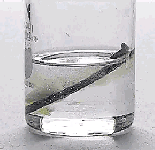 Acid +  Metals     
སྐྱུར་རྫས། +  ལྕགས་རིགས།  
Ac    +     M         Gas  +   ?སྐྱུར་རྫས། + ལྕགས་རིགས།  རླུང།    +   ?
If liquid is present:  Gas becomes visible
གལ་ཏེ་གཤེར་གཟུགས་ཡོད་ན། : རླུང་རྫས་སམ་རླངས་པ་མཐོང་ཐུབ།
This is a metal salt dissolved in water
བརྟག་དཔྱད་དེ་ལས་ལྕགས་རིགས་ཀྱི་ཚྭ་རྣམས་ཆུའི་ནང་བཞུ་ཐུབ་པ་སྟོན།
?
35
[Speaker Notes: acids attack some metals 	
how ?
	- slowly, first invisibly  rough surface
	- quickly with strong acids  release of gas
iron nail dissolved  residue after water is evaporated
 gas test: inflammable, explosiv:_ Hydrogen gas]
Test reaction for this gasརླུང་རྫས་ལ་བརྟག་དཔྱད།
An inflammable gas:  Hydrogen
མེ་མཆེད་སླ་བས་རླུང་།  :	  ཡང་རླུང་།
36
Indicatorsབརྡ་སྟོན་ཡོ་ཆས།
Acids and Bases are two counterparts. They react on each other.སྐྱུར་རྫས་དང་བུལ་རྫས་གཉིས་ནི་རྫས་ཀྱི་གོ་གནས་མཉམ་པ་ཡིན། དེ་གཉིས་ཕན་ཚུན་སྦྲེལ་སྦྱོར་བྱེད་ཀྱི་ཡོད།
Indicators indicate the presence of acids or bases.བརྡ་སྟོན་ཡོ་ཆས་ཀྱི་རྫས་རྣམས་སྐྱུར་རྫས་དང་བུལ་རྫས་སོ་སོར་དབྱེ་ཐུབ།
Indicators help us to have a quick and safe information.
བརྡ་སྟོན་ཡོ་ཆས་ཀྱི་ང་ཚོར་རྫས་གང་ཡིན་པ་དང་ཉེན་ཁ་ཡོད་མེད་ཀྱི་གནས་ཚུལ་སྤྲོད་ཐུབ།
37
[Speaker Notes: Acids donate hydrogen ions; Bases accept hydrogen ions]
Indicatorsབརྡ་སྟོན་ཡོ་ཆས།
Biological indicators:  སྐྱེ་དངོས་ཀྱི་བརྡ་སྟོན་ཡོ་ཆས།
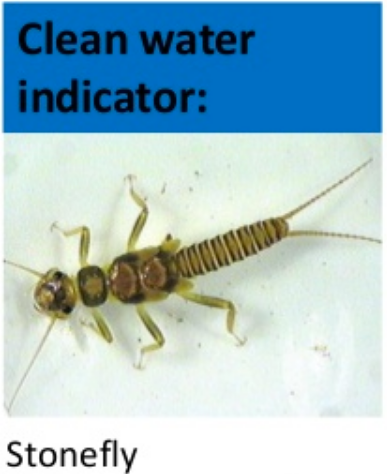 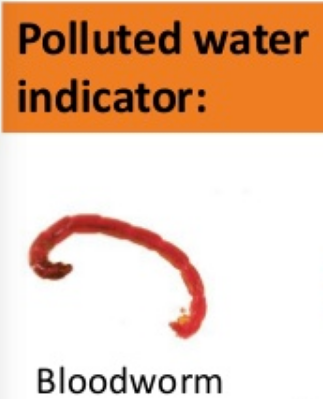 38
Indicatorsབརྡ་སྟོན་ཡོ་ཆས།
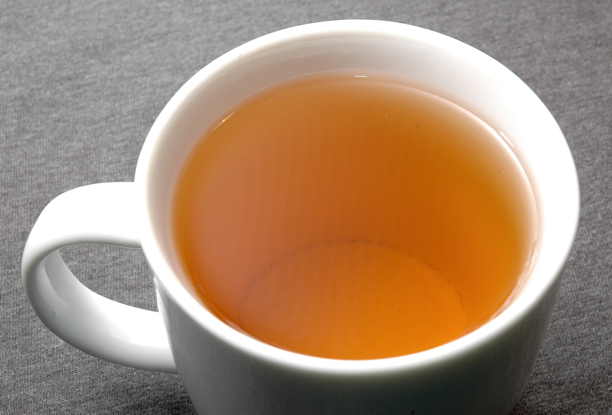 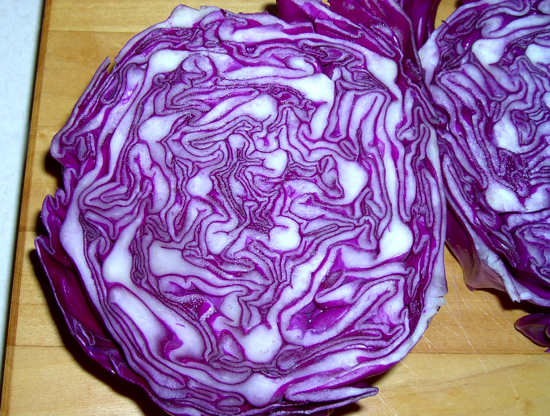 Natural substances:
རང་བྱུང་བེམ་རྫས།
Red cabbage juice
ལོ་འཁོར་པད་ཚལ་དམར་པོའི་ཁུ་བ།
Black tea  
ཇ་ནག་པོ།
39
Indicatorsབརྡ་སྟོན་ཡོ་ཆས།
Definition: pH-Indicatorམཚན་ཉིད།    པི་ཨེཆ་བརྡ་སྟོན་ཡོ་ཆས།
A pH indicator is a chemical compund added to a solution so the acidity or basicity of the solution can be determined visually (Measurement as pH)པི་ཨེཆ་བརྡ་སྟོན་ཡོ་ཆས་ནི་རྫས་སྦྱོར་གྱི་འདུས་རྫས་ཡིན་པ་དང་དེ་བཞུ་ཁུའི་མཉམ་དུ་སྲེ་ནས་བཞུ་ཁུའི་སྐྱུརཤེད་དང་བུལ་ཤེད་ཀྱི་ཚད་མཐོང་ཐུབ་པའི་ཡོ་ཆས་ཞིག་ལ་ཟེར། ༼པི་ཨེཆ་ཐོག་ལ་ཚད་འཇལ་བ།༽
40
Indicatorsབརྡ་སྟོན་ཡོ་ཆས།
Chemical indicators: རྫས་ཀྱི་བརྡ་སྟོན་ཡོ་ཆས།
Litmus paper
ལིཊ་མ་སི་ཤོག་བུ།
Liquid chemicals
གཤེར་གཟུགས་ཀྱི་རྫས།
41
Indicatorsབརྡ་སྟོན་ཡོ་ཆས།
pH Scale: a scale to classify the strength of an acid or a base
(པི་ཨེཆ་ཚད་གཞི།) སྐྱུར་རྫས་དང་བུལ་རྫས་གཉིས་ཀྱི་ཤུགས་ཚད་དབྱེ་འབྱེད་ཀྱི་ཚད་གཞི།
42
Indicatorsབརྡ་སྟོན་ཡོ་ཆས།
Litmus paper indicatorལིཊ་མ་སི་ཤོག་བུ།
with base
བུལ་རྫས་དང་འཕྲད་སྐབས།
with acid
སྐྱུར་རྫས་དང་འཕྲད་སྐབས།
43
[Speaker Notes: Whatever the starting color is: with acids  red. With bases ( alkalies)  blue]
Indicatorsབརྡ་སྟོན་ཡོ་ཆས།
Litmus paper                                  ལིཊ་མ་སི་ཤོག་བུ།
Universal indicator                        ཡོངས་ཁྱབ་བརྡ་སྟོན་ཡོ་ཆས།
Red grape juice                              རྒུན་འབྲུམ་དམར་པོའི་ཁུ་བ།
Black tea                                          ཇ་ནག་པོ།
......
44
Projector offExp: pH
45
[Speaker Notes: Exp: 
black tea + lemon
pH of different liquides]
Acid rain   སྐྱུར་ཆར།
46
Acid rain   སྐྱུར་ཆར།
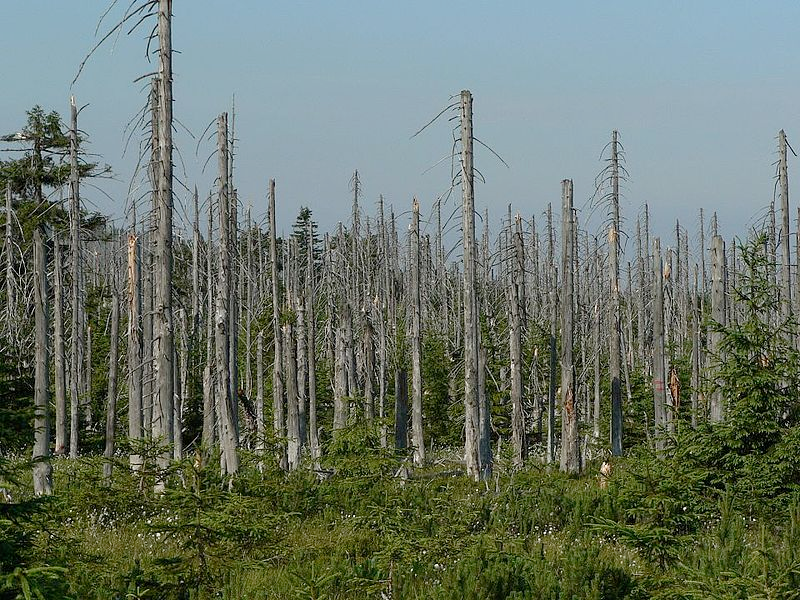 47
[Speaker Notes: From:https://en.wikipedia.org/wiki/Acid_rain]
Acid rain   སྐྱུར་ཆར།
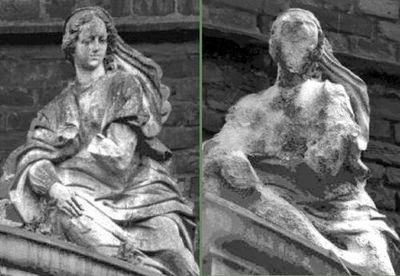 48
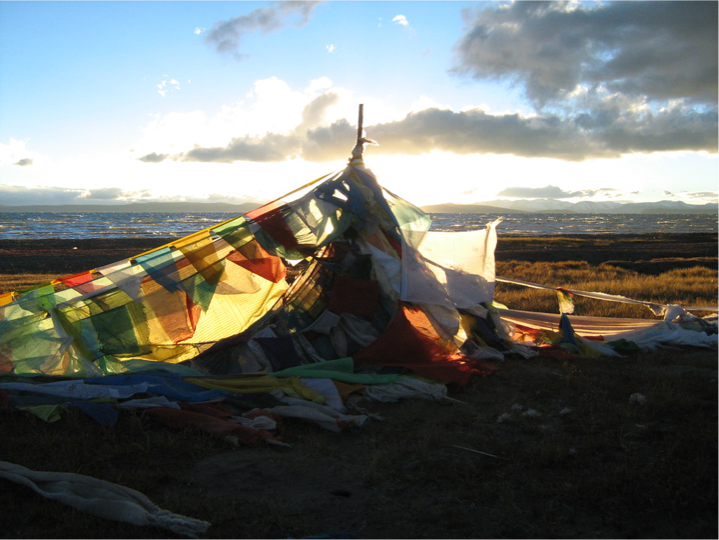 ཐུགས་རྗེ་ཆེ།
49
Gossul Gompa und Manasarova See
?...
50
51
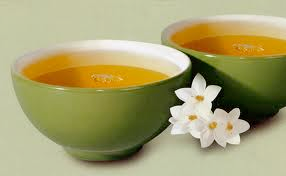 Tea break
52